合并同类项
WWW.PPT818.COM
自主探索：
1、观察下列各单项式，把你认为相同类型的式子归类，并说出分类依据
  -7ab、2x、3、4ab2 、6ab，  0.6ab2、 -3x,-4.5
-7ab和6ab
    2x和-3x
    3 和-4.5
 4ab2 和0.6ab2
分类依据：
所含字母相同，
相同字母的指数
也相同
同类项的概念：
所含字母相同，并且相同字母的指数也相同的项，叫做同类项。
提问：
1、同类项必须满足哪几个条件？
2、几个常数项如-3与0.7也是同类项吗？
3、同类项与系数的大小有没有关系？
4、-3ab和2ba是同类项吗？
所含字母相同
相同字母的指数相同
是。
没有关系。
是。
同类项的特点：
两同两无关
两同：同类项所含字母相同
           相同字母的指数相同
两无关：与项的系数无关
              与字母的排列顺序无关
另注：几个常数项也是同类项。
试一试：判断下列各组是否为同类项？(请说出理由）
⑴x与y        ⑵a2b与ab2
⑶-3pq与3qp   ⑷abc与ac
⑸ a3与a2         ⑹-0.3与2
是
是
判断同类项的方法：
所含字母相同，
并且相同字母的指数也相同。
3
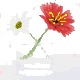 2
=
+
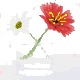 （  ）
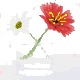 12
－
3
=
（  ）
2a
（  ）a
3a
+
=
3a2b
（  ）a2b
12a2b
=
－
你会做吗？
5
9
5
9
想一想：
图中的大长方形由两个小长方形组成，求大长方形的面积。
解：
法一：S大＝8n+5n
n
5
8
法二：S大＝（8+5）n＝13n
8n+5n       (8+5)n=13n
=
3a+2a=(3+2)a=5a12a2b-3a2b=(12-3)a2b=9a2b8n+5n=(8+5)n=13n
提问：
1.以上三式中，3a和2a，12a2b和-3a2b，8n和5n是什么关系？ 
2.它们是怎样合并成一项的？在合并过程中，它们的系数、字母和字母的指数有什么变化？
3.这种运算像我们学过的哪种运算律？
1、合并同类项：
把多项式中的同类项合并成一项，这个合并的过程叫做 合并同类项。
2、合并同类项的法则：
合并同类项时，把同类项的系数相加，字母和字母的指数保持不变。
例1、合并同类项：  （1）4ab2-ab-6ab2,   （2)2x2y-5x2y+x2y+5xy2
解: （1） 4ab2-ab-6ab2
= (4-6)ab2-ab
=-2ab2-ab
(2) 2x2y-5x2y+x2y+5xy2
=(7+2)a+(3-1)a2+3
注意：
=9a+2a2+3
1）合并同类项只是系数相加,   字母与字母的指数不变。
2）不是同类项的不能合并。
例2.  合并同类项：
求代数式                                        的值，其中          。说一说你是怎么算的。
做一做
求代数式的值的方法：先化简，再求值。
随堂练习：
在下列各对单项式中，同类项有（    ）个
（1）x和y       （2）a2b与ab2     
（3）-3pq与3qp  （4）bc与ac
（5）a2与a3
（A）1个    （B）2个   （C）3个    (D) 4个
编一编：看谁编得好
你能至少写一对含有２个字母且次数为３的同类项吗?
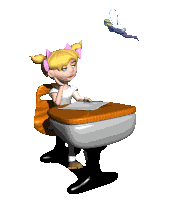 如果	                   是同类项,那么                 ,                  。
我的知识我运用
K取何值时，        与        是同类项？
解：要使             与               是同类项，这两项中x的次数必须相等，即k=2。
所以当k=2时，           与          是同类项。
3
4
小结
什么叫同类项？
什么叫做合并同类项？
怎样合并同类项？
五、作  业：
课本 P106  习题3.5 
        第1、2题
再见